Работа родительского патруля за первое полугодие МКОУ  «Хмелевская СОШ»2020-2021 учебный год.
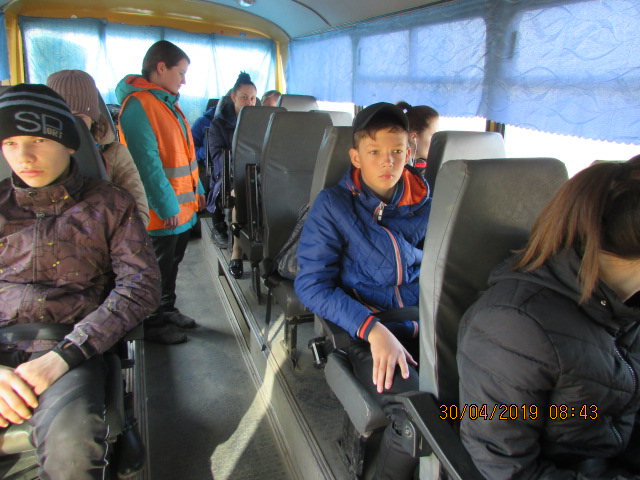